[Speaker Notes: Esta plantilla se debe usar como archivo de inicio para presentaciones externas de la Contaduría General de la nación. En formato presentación en pantalla 16:10

Nota
Use la sección Notas para las notas de entrega o para proporcionar detalles adicionales al público. Vea las notas en la vista Presentación durante la presentación. 
Tenga en cuenta el tamaño de la fuente (es importante para la accesibilidad, visibilidad, grabación en vídeo y producción en línea)

Colores coordinados 
Preste especial atención a los gráficos, diagramas y cuadros de texto. 
Tenga en cuenta que los asistentes imprimirán en blanco y negro o escala de grises. Ejecute una prueba de impresión para asegurarse de que los colores son los correctos cuando se imprime en blanco y negro puros y escala de grises.

Gráficos y tablas
Use colores y estilos uniformes y que no distraigan.
Etiquete todos los gráficos y tablas y no olvide colocar la fuente de donde se toman las imágenes o los gráficos (Derechos de autor)]
COMITÉ INSTITUCIONAL 
DE GESTIÓN Y DESEMPEÑO

ABRIL DE 2019
Líder del proceso de Planeación Integral
IVÓN YANETH TRIANA TRUJILLO
[Speaker Notes: Este slide se debe usar para nombrar los Capítulos, cambio de tema o para saltos de sección en presentaciones de varios temas o conferencistas.

Secciones
Para agregar secciones, haga clic con el botón secundario del mouse en una diapositiva. Las secciones le pueden ayudar a organizar las diapositivas o a facilitar la colaboración entre varios conferencistas o temas.

Notas
Use la sección Notas para las notas de entrega o para proporcionar detalles adicionales al público. Vea las notas en la vista Presentación durante la presentación. 
Tenga en cuenta el tamaño de la fuente (es importante para la accesibilidad, visibilidad, grabación en vídeo y producción en línea)]
AGENDA
Informe de Gestión I Trimestre 2019.
Actualización Plan de acción 2019.
Modificación indicadores.
Instructivo hoja de vida de indicadores.
Plan Estratégico Sectorial – PES – 2019 – Próximos vencimientos. 
Plan Anticorrupción y de Atención al ciudadano – PAAC 2019 – Próximos vencimientos.
Actividades de fortalecimiento OPAS.
Plan de mejoramiento - medición satisfacción del cliente servicios y productosvigencia 2018.
Curso virtual del Modelo Integrado de Planeación y Gestión – MIPG.
Rendición de cuentas vigencia 2018.
Sistema de Rendición Electrónica de la Cuenta e Informes – SIRECI. CGR.
BPIN: Actualización Proyectos de Inversión vigencia 2020.
Actualización Manual SIGI.  Cumplimiento Decreto 1499 de 2017.
Revisión de Documentos Controlados.
Fortalecimiento de competencias. 
Sistema de Gestión de Seguridad de la Información.
Sistema de Gestión Ambiental.	
Informe sobre el uso de canales de comunicación y cumplimiento de los requisitos de la información primer trimestre 2019
[Speaker Notes: Esta diapositiva se debe usar para imagen y texto 

Secciones
Para agregar secciones, haga clic con el botón secundario del mouse en una diapositiva. Las secciones le pueden ayudar a organizar las diapositivas o a facilitar la colaboración entre varios conferencistas o temas.

Notas
Use la sección Notas para las notas de entrega o para proporcionar detalles adicionales al público. Vea las notas en la vista Presentación durante la presentación. 
Tenga en cuenta el tamaño de la fuente (es importante para la accesibilidad, visibilidad, grabación en video y producción en línea).

Colores coordinados 
Preste especial atención a los gráficos, diagramas y cuadros de texto. 
Tenga en cuenta que los asistentes imprimirán en blanco y negro o escala de grises. Ejecute una prueba de impresión para asegurarse de que los colores son los correctos cuando se imprime en blanco y negro puros o escala de grises.

Gráficos y tablas
Use colores y estilos uniformes y que no distraigan la atención.
Etiquete todos los gráficos y tablas. 
No olvide citar la fuente de donde se toman las imágenes o gráficos (Derechos de autor).]
INFORME DE GESTIÓN I TRIMESTRE 2019
El informe de Gestión y el CMI fueron enviados con anticipación para revisión. Destacamos los siguiente:
El cumplimiento acumulado al 31 de marzo de 2019 de los Planes que conforman el Plan de Acción Estratégico fue del 18.26% reflejando un buen desempeño y avance del 10% según el peso ponderado de los proyectos estratégicos.
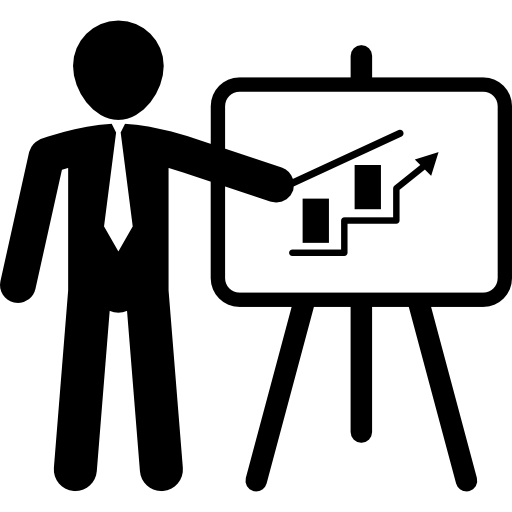 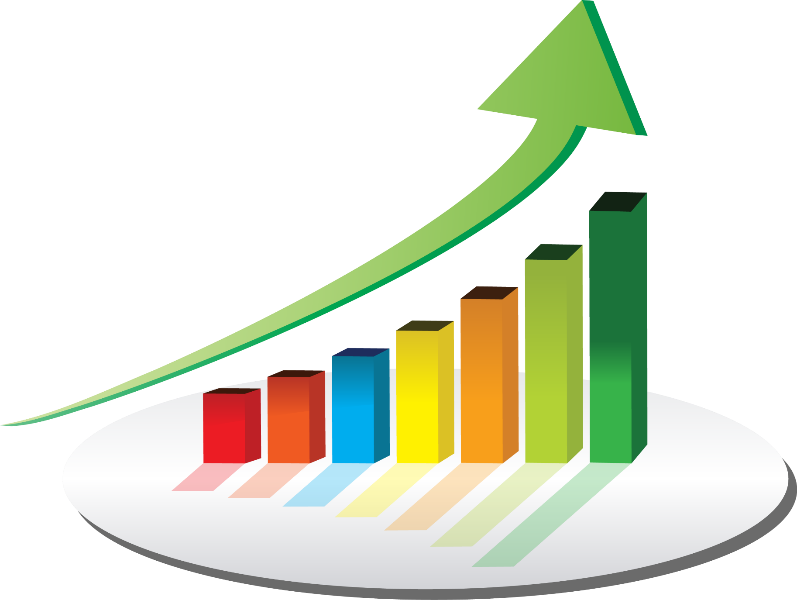 INFORME DE GESTIÓN I TRIMESTRE 2019
El cumplimiento de las actividades que conforman el Plan de Acción Operativo de la CGN a 31 de marzo del 2019 fue del 22.99%, lo que refleja el buen desempeño y avance del 10.16%.

Al revisar el comportamiento de los indicadores mediante el CMI, se observa un cumplimiento del 96.75% en los objetivos estratégicos de la entidad, producto de la óptima gestión desempeñada por los procesos, durante el primer trimestre del año en curso.
INFORME DE GESTIÓN I TRIMESTRE 2019
El resultado de los indicadores por eficiencia, efectividad y eficacia muestra un buen desempeño por el cumplimiento de planes y programas de la entidad en cuanto a los servicios ofrecidos, oportunidad y control de recursos.
EFECTIVIDAD
89%
EFICIENCIA
99.2%
EFICACIA
98.7%
INFORME DE GESTIÓN I TRIMESTRE 2019
El resultado obtenido refleja el compromiso de los procesos, frente al cumplimiento de los objetivos estratégicos de la CGN. 
Sin embargo, es necesario continuar efectuando la revisión y seguimiento a los indicadores, para evitar disminuir su porcentaje de cumplimiento.
EFICIENCIA
99.2%
INFORME DE GESTIÓN I TRIMESTRE 2019
EFECTIVIDAD
89%
De acuerdo con el resultado obtenido es necesario tomar acciones frente al indicador: “SATISFACCION A USUARIOS DE PQRS” con un 66% de cumplimiento, puesto que a la fecha no se ha logrado cumplir con la metodología definida.
INFORME DE GESTIÓN I TRIMESTRE 2019
El resultado obtenido resalta el esfuerzo de los procesos para dar cumplimiento a las actividades estipuladas contribuyendo al óptimo funcionamiento de la CGN. 
Estos aspectos incluyen:
La interacción de todos los servidores públicos por medio de las capacitaciones, actividades del programa de seguridad y salud en el trabajo.
Cubrimiento plan bienestar social e incentivos.
EFICACIA
98.7%
INFORME DE GESTIÓN I TRIMESTRE 2019
CONCLUSIONES Y RECOMENDACIONES:

El total de la ejecución de los planes respecto al PEI Vigencia 2019 fue del 20.59%.
PLANES OPERATIVOS
22.92%
PLANES ESTRATÉGICOS
18.26%
INFORME DE GESTIÓN I TRIMESTRE 2019
CONCLUSIONES Y RECOMENDACIONES:

Los indicadores de Gestión contemplados en el Cuadro de Mando Integral arrojan un buen resultado que impacta a cada una de las perspectivas así: 
 “Partes Interesadas” 93.38% 
 “Financiera” 98.09%
 “Procesos”: 97.35% 
 “Aprendizaje y Crecimiento” 99.23%
INFORME DE GESTIÓN I TRIMESTRE 2019
CONCLUSIONES Y RECOMENDACIONES:
Es aconsejable realizar análisis de causas y planes de mejoramiento a partir de los resultados de los indicadores que afectaron la Eficacia, Efectividad y Eficiencia con el fin de mejorar el desempeño.
Aplica para los procesos: 
GESTIÓN ADMINISTRATIVA 
COMUNICACIÓN PÚBLICA
ACTUALIZACIÓN PLAN DE ACCIÓN 2019
El proceso de Gestión Administrativa solicita:

Inactivación del Indicador: 
SATISFACCIÓN AL USUARIO DE PQRD, teniendo en cuenta que a la fecha no se ha podido cumplir con la metodología establecida para evaluar el grado de satisfacción de los usuarios.
Creación del Indicador: 
CUMPLIMIENTO DE TÉRMINOS DE PQRD, busca medir la participación que tienen las peticiones contestadas de manera oportuna, indicando el porcentaje de peticiones que tienen respuesta dentro de los términos, en el trimestre evaluado.
                           FÓRMULA
MODIFICACIÓN INDICADORES
El proceso de Planeación Integral, solicita:
Cambio de las variables del indicador “ÍNDICE DE TRANSPARENCIA”.
Cambio de nombre del indicador “SEGUIMIENTO POLÍTICA GEL (Indicador manejado por FURAG)”.
INSTRUCTIVO HOJA DE VIDA DE INDICADORES
El proceso de Planeación Integral elaboró el Instructivo de diligenciamiento de la hoja de vida de indicadores, según metodología del DAFP, siendo una herramienta esencial para el diligenciamiento y trazabilidad de los indicadores por proceso.

El formato e instructivo son socializados en la entidad.
[Speaker Notes: Este slide se debe usar para imágen y texto 

Secciones
Para agregar secciones, haga clic con el botón secundario del mouse en una diapositiva. Las secciones le pueden ayudar a organizar las diapositivas o a facilitar la colaboración entre varios conferencistas o temas.

Notas
Use la sección Notas para las notas de entrega o para proporcionar detalles adicionales al público. Vea las notas en la vista Presentación durante la presentación. 
Tenga en cuenta el tamaño de la fuente (es importante para la accesibilidad, visibilidad, grabación en vídeo y producción en línea)

Colores coordinados 
Preste especial atención a los gráficos, diagramas y cuadros de texto. 
Tenga en cuenta que los asistentes imprimirán en blanco y negro o escala de grises. Ejecute una prueba de impresión para asegurarse de que los colores son los correctos cuando se imprime en blanco y negro puros y escala de grises.

Gráficos y tablas
En breve: si es posible, use colores y estilos uniformes y que no distraigan.
Etiquete todos los gráficos y tablas y no olvide colocar la fuente de donde se toman las imágenes o los gráficos (Derechos de autor)

Derechos de autor
Digite la fuente de donde toma la imagen]
PLAN ESTRATÉGICO SECTORIAL – PES – 2019 – PRÓXIMOS VENCIMIENTOS
[Speaker Notes: Este slide se debe usar para imágen y texto 

Secciones
Para agregar secciones, haga clic con el botón secundario del mouse en una diapositiva. Las secciones le pueden ayudar a organizar las diapositivas o a facilitar la colaboración entre varios conferencistas o temas.

Notas
Use la sección Notas para las notas de entrega o para proporcionar detalles adicionales al público. Vea las notas en la vista Presentación durante la presentación. 
Tenga en cuenta el tamaño de la fuente (es importante para la accesibilidad, visibilidad, grabación en vídeo y producción en línea)

Colores coordinados 
Preste especial atención a los gráficos, diagramas y cuadros de texto. 
Tenga en cuenta que los asistentes imprimirán en blanco y negro o escala de grises. Ejecute una prueba de impresión para asegurarse de que los colores son los correctos cuando se imprime en blanco y negro puros y escala de grises.

Gráficos y tablas
En breve: si es posible, use colores y estilos uniformes y que no distraigan.
Etiquete todos los gráficos y tablas y no olvide colocar la fuente de donde se toman las imágenes o los gráficos (Derechos de autor)

Derechos de autor
Digite la fuente de donde toma la imagen]
PLAN ANTICORRUPCIÓN Y DE ATENCIÓN AL CIUDADANO  
PAAC 2019 – PRÓXIMOS VENCIMIENTOS
PLAN ANTICORRUPCIÓN Y DE ATENCIÓN AL CIUDADANO  
PAAC 2019 – PRÓXIMOS VENCIMIENTOS
PLAN ANTICORRUPCIÓN Y DE ATENCIÓN AL CIUDADANO  
PAAC 2019 – PRÓXIMOS VENCIMIENTOS
ACTIVIDADES DE FORTALECIMIENTO OPAS
[Speaker Notes: Este slide se debe usar para imágen y texto 

Secciones
Para agregar secciones, haga clic con el botón secundario del mouse en una diapositiva. Las secciones le pueden ayudar a organizar las diapositivas o a facilitar la colaboración entre varios conferencistas o temas.

Notas
Use la sección Notas para las notas de entrega o para proporcionar detalles adicionales al público. Vea las notas en la vista Presentación durante la presentación. 
Tenga en cuenta el tamaño de la fuente (es importante para la accesibilidad, visibilidad, grabación en vídeo y producción en línea)

Colores coordinados 
Preste especial atención a los gráficos, diagramas y cuadros de texto. 
Tenga en cuenta que los asistentes imprimirán en blanco y negro o escala de grises. Ejecute una prueba de impresión para asegurarse de que los colores son los correctos cuando se imprime en blanco y negro puros y escala de grises.

Gráficos y tablas
En breve: si es posible, use colores y estilos uniformes y que no distraigan.
Etiquete todos los gráficos y tablas y no olvide colocar la fuente de donde se toman las imágenes o los gráficos (Derechos de autor)

Derechos de autor
Digite la fuente de donde toma la imagen]
PLAN DE MEJORAMIENTO - MEDICIÓN SATISFACCIÓN DEL CLIENTESERVICIOS Y PRODUCTOSVIGENCIA 2018
CURSO VIRTUAL DELMODELO INTEGRADO DE PLANEACIÓN Y GESTIÓN MIPG
La CGN invita a realizar el curso virtual de MIPG, para facilitar la comprensión e implementación del modelo en la CGN.
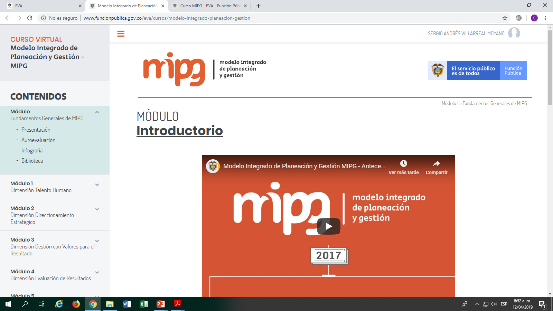 http://www.funcionpublica.gov.co/web/eva/curso-mipg
[Speaker Notes: Este slide se debe usar para imágen y texto 

Secciones
Para agregar secciones, haga clic con el botón secundario del mouse en una diapositiva. Las secciones le pueden ayudar a organizar las diapositivas o a facilitar la colaboración entre varios conferencistas o temas.

Notas
Use la sección Notas para las notas de entrega o para proporcionar detalles adicionales al público. Vea las notas en la vista Presentación durante la presentación. 
Tenga en cuenta el tamaño de la fuente (es importante para la accesibilidad, visibilidad, grabación en vídeo y producción en línea)

Colores coordinados 
Preste especial atención a los gráficos, diagramas y cuadros de texto. 
Tenga en cuenta que los asistentes imprimirán en blanco y negro o escala de grises. Ejecute una prueba de impresión para asegurarse de que los colores son los correctos cuando se imprime en blanco y negro puros y escala de grises.

Gráficos y tablas
En breve: si es posible, use colores y estilos uniformes y que no distraigan.
Etiquete todos los gráficos y tablas y no olvide colocar la fuente de donde se toman las imágenes o los gráficos (Derechos de autor)

Derechos de autor
Digite la fuente de donde toma la imagen]
RENDICIÓN DE CUENTAS VIGENCIA 2018RESULTADO ENCUESTA EVOLUCIÓN DE PARTICIPACIÓN
RENDICIÓN DE CUENTAS VIGENCIA 2018RESULTADO ENCUESTA IDENTIFICACIÓN TEMAS DE INTERÉS
RENDICIÓN DE CUENTAS VIGENCIA 2018RESULTADO ENCUESTAEVOLUCIÓN IDENTIFICACIÓN TEMAS DE INTERÉS
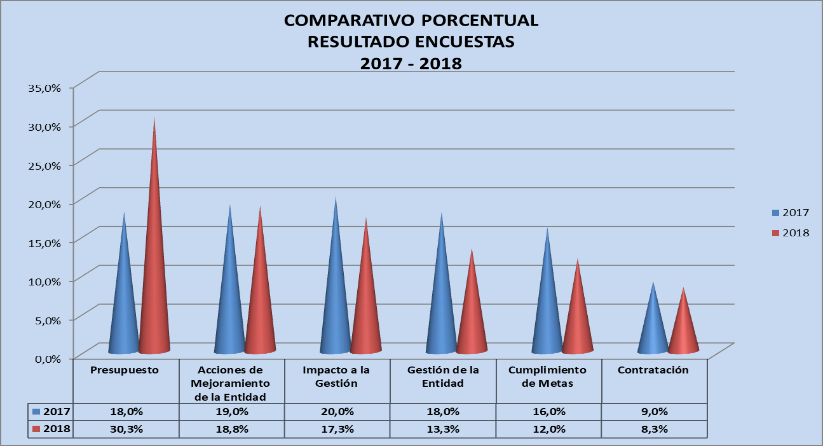 RENDICIÓN DE CUENTAS VIGENCIA 2018INVITACIONES CUBRIMIENTO GRUPOS DE INTERÉS
RENDICIÓN DE CUENTAS VIGENCIA 2018
FORO VIRTUAL
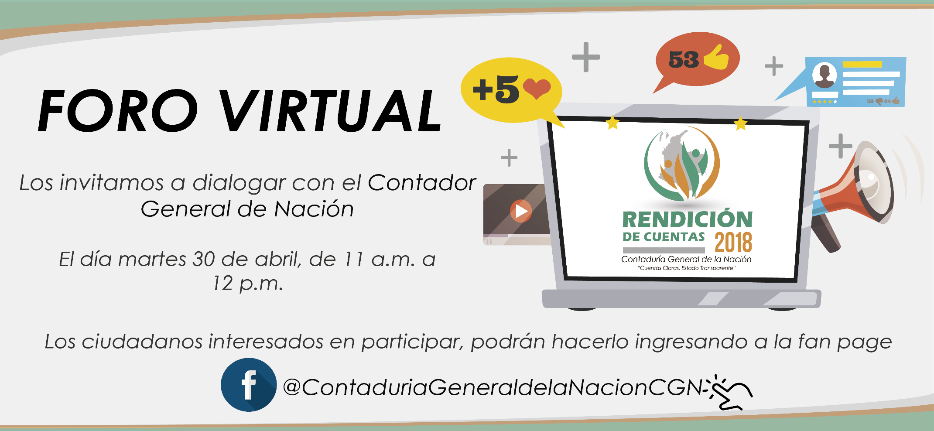 RENDICIÓN DE CUENTAS VIGENCIA 2018
PRINCIPIOS DE ACCIÓN - COMPROMISO
LO QUE HAGO:
Asumo mi papel como servidor público, entendiendo el valor de los compromisos y responsabilidades que he adquirido frente a la ciudadanía y al país.
Siempre estoy dispuesto a ponerme en los zapatos de las personas. Entender su contexto, necesidades y requerimientos es el fundamento de mi servicio y labor. 

LO QUE NO HAGO:
No llego nunca a pensar que mi trabajo como servidor es un “favor” que le hago a la ciudadanía. Es un compromiso y un orgullo.
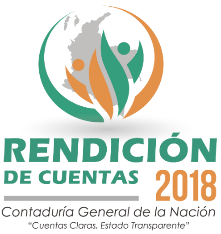 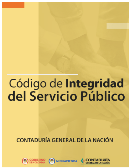 SISTEMA DE RENDICIÓN ELECTRÓNICA DE LA CUENTA E INFORMES – SIRECI CGR
Se envió la modalidad M-9 Gestión contractual – Primer trimestre
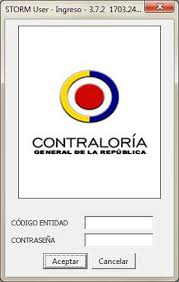 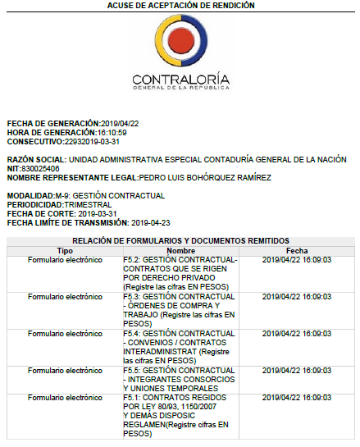 BPIN: ACTUALIZACIÓN PROYECTOS DE INVERSIÓN VIGENCIA 2020 - Habilitados para POAI 
(plan operativo anual de inversiones)
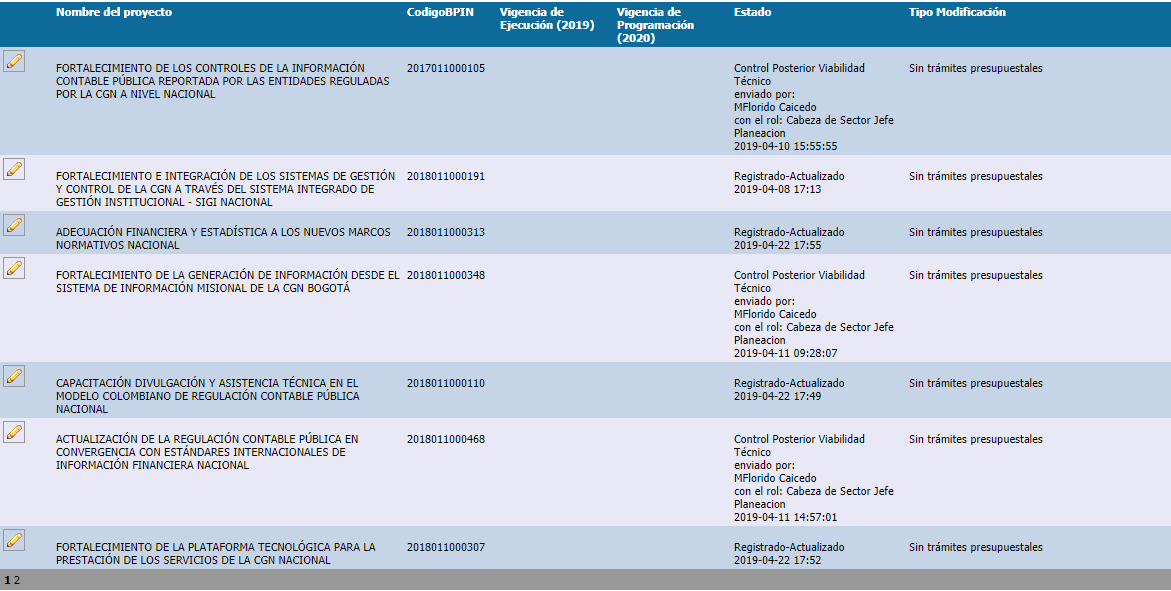 Proyectos Candidatos a POAI 2020
HABILITADO POAI
FILTRO DNP
[Speaker Notes: POAI: Plan operativo anual de inversiones]
ACTUALIZACIÓN MANUAL SIGI.  CUMPLIMIENTO DECRETO 1499 DE 2017CAMBIOS SIGNIFICATIVOS DEL MANUAL SIGI
ACTUALIZACIÓN MANUAL SIGI.  CUMPLIMIENTO DECRETO 1499 DE 2017CAMBIOS SIGNIFICATIVOS DEL MANUAL SIGI
REVISIÓN DE DOCUMENTOS CONTROLADOS
REVISIÓN DE DOCUMENTOS CONTROLADOS
REVISIÓN DE DOCUMENTOS CONTROLADOS
REVISIÓN DE DOCUMENTOS CONTROLADOS
REVISIÓN DE DOCUMENTOS CONTROLADOS
REVISIÓN DE DOCUMENTOS CONTROLADOS
REVISIÓN DE DOCUMENTOS CONTROLADOS
FORTALECIMIENTO DE COMPETENCIAS CHARLA VIRTUAL DE ICONTEC – ABRIL 2019
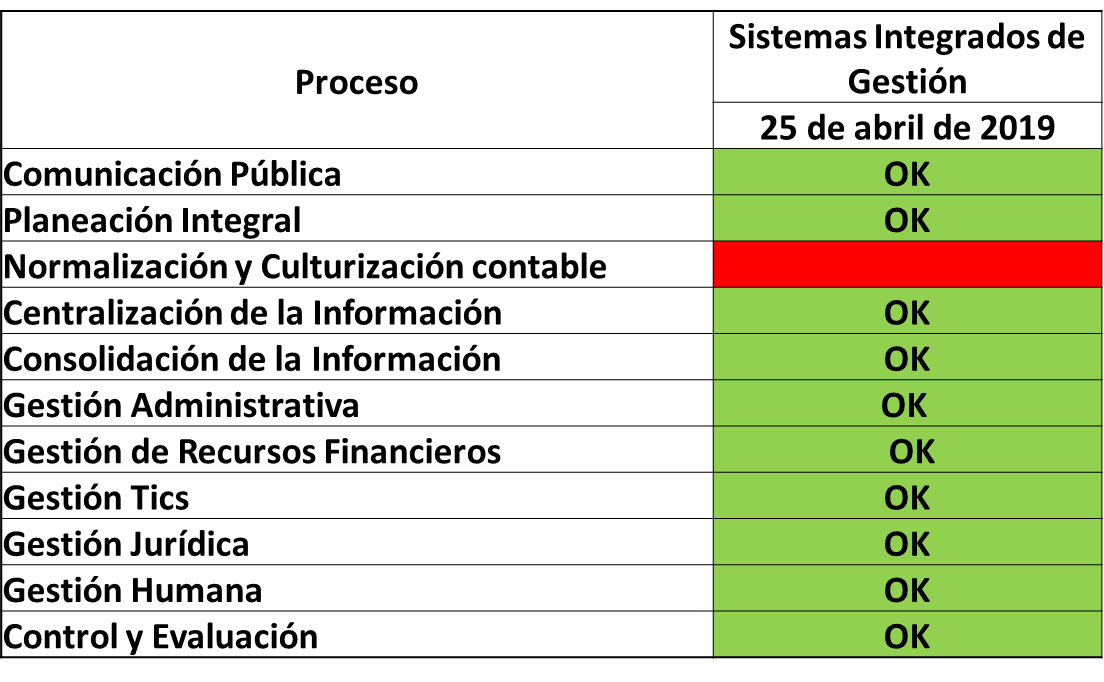 [Speaker Notes: Este slide se debe usar para imágen y texto 

Secciones
Para agregar secciones, haga clic con el botón secundario del mouse en una diapositiva. Las secciones le pueden ayudar a organizar las diapositivas o a facilitar la colaboración entre varios conferencistas o temas.

Notas
Use la sección Notas para las notas de entrega o para proporcionar detalles adicionales al público. Vea las notas en la vista Presentación durante la presentación. 
Tenga en cuenta el tamaño de la fuente (es importante para la accesibilidad, visibilidad, grabación en vídeo y producción en línea)

Colores coordinados 
Preste especial atención a los gráficos, diagramas y cuadros de texto. 
Tenga en cuenta que los asistentes imprimirán en blanco y negro o escala de grises. Ejecute una prueba de impresión para asegurarse de que los colores son los correctos cuando se imprime en blanco y negro puros y escala de grises.

Gráficos y tablas
En breve: si es posible, use colores y estilos uniformes y que no distraigan.
Etiquete todos los gráficos y tablas y no olvide colocar la fuente de donde se toman las imágenes o los gráficos (Derechos de autor)

Derechos de autor
Digite la fuente de donde toma la imagen]
SISTEMA DE GESTIÓN DE LA SEGURIDAD DE LA INFORMACIÓNSEGUIMIENTO RESULTADO AUDITORIA DE ICONTEC ISO27001:2013
Después de la visita del ente certificador se generaron 11 No conformidades (40 actividades) y 25 recomendaciones (actividades).
[Speaker Notes: Este slide se debe usar para imágen y texto 

Secciones
Para agregar secciones, haga clic con el botón secundario del mouse en una diapositiva. Las secciones le pueden ayudar a organizar las diapositivas o a facilitar la colaboración entre varios conferencistas o temas.

Notas
Use la sección Notas para las notas de entrega o para proporcionar detalles adicionales al público. Vea las notas en la vista Presentación durante la presentación. 
Tenga en cuenta el tamaño de la fuente (es importante para la accesibilidad, visibilidad, grabación en vídeo y producción en línea)

Colores coordinados 
Preste especial atención a los gráficos, diagramas y cuadros de texto. 
Tenga en cuenta que los asistentes imprimirán en blanco y negro o escala de grises. Ejecute una prueba de impresión para asegurarse de que los colores son los correctos cuando se imprime en blanco y negro puros y escala de grises.

Gráficos y tablas
En breve: si es posible, use colores y estilos uniformes y que no distraigan.
Etiquete todos los gráficos y tablas y no olvide colocar la fuente de donde se toman las imágenes o los gráficos (Derechos de autor)

Derechos de autor
Digite la fuente de donde toma la imagen]
SISTEMA DE GESTIÓN DE LA SEGURIDAD DE LA INFORMACIÓN
PLAN DE MEJORAMIENTO 27001 ICONTEC
[Speaker Notes: Este slide se debe usar para imágen y texto 

Secciones
Para agregar secciones, haga clic con el botón secundario del mouse en una diapositiva. Las secciones le pueden ayudar a organizar las diapositivas o a facilitar la colaboración entre varios conferencistas o temas.

Notas
Use la sección Notas para las notas de entrega o para proporcionar detalles adicionales al público. Vea las notas en la vista Presentación durante la presentación. 
Tenga en cuenta el tamaño de la fuente (es importante para la accesibilidad, visibilidad, grabación en vídeo y producción en línea)

Colores coordinados 
Preste especial atención a los gráficos, diagramas y cuadros de texto. 
Tenga en cuenta que los asistentes imprimirán en blanco y negro o escala de grises. Ejecute una prueba de impresión para asegurarse de que los colores son los correctos cuando se imprime en blanco y negro puros y escala de grises.

Gráficos y tablas
En breve: si es posible, use colores y estilos uniformes y que no distraigan.
Etiquete todos los gráficos y tablas y no olvide colocar la fuente de donde se toman las imágenes o los gráficos (Derechos de autor)

Derechos de autor
Digite la fuente de donde toma la imagen]
SISTEMA DE GESTIÓN DE LA SEGURIDAD DE LA INFORMACIÓN
PLAN DE MEJORAMIENTO 27001 ICONTEC
[Speaker Notes: Este slide se debe usar para imágen y texto 

Secciones
Para agregar secciones, haga clic con el botón secundario del mouse en una diapositiva. Las secciones le pueden ayudar a organizar las diapositivas o a facilitar la colaboración entre varios conferencistas o temas.

Notas
Use la sección Notas para las notas de entrega o para proporcionar detalles adicionales al público. Vea las notas en la vista Presentación durante la presentación. 
Tenga en cuenta el tamaño de la fuente (es importante para la accesibilidad, visibilidad, grabación en vídeo y producción en línea)

Colores coordinados 
Preste especial atención a los gráficos, diagramas y cuadros de texto. 
Tenga en cuenta que los asistentes imprimirán en blanco y negro o escala de grises. Ejecute una prueba de impresión para asegurarse de que los colores son los correctos cuando se imprime en blanco y negro puros y escala de grises.

Gráficos y tablas
En breve: si es posible, use colores y estilos uniformes y que no distraigan.
Etiquete todos los gráficos y tablas y no olvide colocar la fuente de donde se toman las imágenes o los gráficos (Derechos de autor)

Derechos de autor
Digite la fuente de donde toma la imagen]
SISTEMA DE GESTIÓN DE LA SEGURIDAD DE LA INFORMACIÓN
PLAN DE MEJORAMIENTO 27001 ICONTEC
[Speaker Notes: Este slide se debe usar para imágen y texto 

Secciones
Para agregar secciones, haga clic con el botón secundario del mouse en una diapositiva. Las secciones le pueden ayudar a organizar las diapositivas o a facilitar la colaboración entre varios conferencistas o temas.

Notas
Use la sección Notas para las notas de entrega o para proporcionar detalles adicionales al público. Vea las notas en la vista Presentación durante la presentación. 
Tenga en cuenta el tamaño de la fuente (es importante para la accesibilidad, visibilidad, grabación en vídeo y producción en línea)

Colores coordinados 
Preste especial atención a los gráficos, diagramas y cuadros de texto. 
Tenga en cuenta que los asistentes imprimirán en blanco y negro o escala de grises. Ejecute una prueba de impresión para asegurarse de que los colores son los correctos cuando se imprime en blanco y negro puros y escala de grises.

Gráficos y tablas
En breve: si es posible, use colores y estilos uniformes y que no distraigan.
Etiquete todos los gráficos y tablas y no olvide colocar la fuente de donde se toman las imágenes o los gráficos (Derechos de autor)

Derechos de autor
Digite la fuente de donde toma la imagen]
SISTEMA DE GESTIÓN DE LA SEGURIDAD DE LA INFORMACIÓN
PLAN DE MEJORAMIENTO 27001 ICONTEC
[Speaker Notes: Este slide se debe usar para imágen y texto 

Secciones
Para agregar secciones, haga clic con el botón secundario del mouse en una diapositiva. Las secciones le pueden ayudar a organizar las diapositivas o a facilitar la colaboración entre varios conferencistas o temas.

Notas
Use la sección Notas para las notas de entrega o para proporcionar detalles adicionales al público. Vea las notas en la vista Presentación durante la presentación. 
Tenga en cuenta el tamaño de la fuente (es importante para la accesibilidad, visibilidad, grabación en vídeo y producción en línea)

Colores coordinados 
Preste especial atención a los gráficos, diagramas y cuadros de texto. 
Tenga en cuenta que los asistentes imprimirán en blanco y negro o escala de grises. Ejecute una prueba de impresión para asegurarse de que los colores son los correctos cuando se imprime en blanco y negro puros y escala de grises.

Gráficos y tablas
En breve: si es posible, use colores y estilos uniformes y que no distraigan.
Etiquete todos los gráficos y tablas y no olvide colocar la fuente de donde se toman las imágenes o los gráficos (Derechos de autor)

Derechos de autor
Digite la fuente de donde toma la imagen]
SISTEMA DE GESTIÓN DE LA SEGURIDAD DE LA INFORMACIÓN
PLAN DE MEJORAMIENTO 27001 ICONTEC
[Speaker Notes: Este slide se debe usar para imágen y texto 

Secciones
Para agregar secciones, haga clic con el botón secundario del mouse en una diapositiva. Las secciones le pueden ayudar a organizar las diapositivas o a facilitar la colaboración entre varios conferencistas o temas.

Notas
Use la sección Notas para las notas de entrega o para proporcionar detalles adicionales al público. Vea las notas en la vista Presentación durante la presentación. 
Tenga en cuenta el tamaño de la fuente (es importante para la accesibilidad, visibilidad, grabación en vídeo y producción en línea)

Colores coordinados 
Preste especial atención a los gráficos, diagramas y cuadros de texto. 
Tenga en cuenta que los asistentes imprimirán en blanco y negro o escala de grises. Ejecute una prueba de impresión para asegurarse de que los colores son los correctos cuando se imprime en blanco y negro puros y escala de grises.

Gráficos y tablas
En breve: si es posible, use colores y estilos uniformes y que no distraigan.
Etiquete todos los gráficos y tablas y no olvide colocar la fuente de donde se toman las imágenes o los gráficos (Derechos de autor)

Derechos de autor
Digite la fuente de donde toma la imagen]
SISTEMA DE GESTIÓN DE LA SEGURIDAD DE LA INFORMACIÓN
PLAN DE MEJORAMIENTO 27001 ICONTEC
[Speaker Notes: Este slide se debe usar para imágen y texto 

Secciones
Para agregar secciones, haga clic con el botón secundario del mouse en una diapositiva. Las secciones le pueden ayudar a organizar las diapositivas o a facilitar la colaboración entre varios conferencistas o temas.

Notas
Use la sección Notas para las notas de entrega o para proporcionar detalles adicionales al público. Vea las notas en la vista Presentación durante la presentación. 
Tenga en cuenta el tamaño de la fuente (es importante para la accesibilidad, visibilidad, grabación en vídeo y producción en línea)

Colores coordinados 
Preste especial atención a los gráficos, diagramas y cuadros de texto. 
Tenga en cuenta que los asistentes imprimirán en blanco y negro o escala de grises. Ejecute una prueba de impresión para asegurarse de que los colores son los correctos cuando se imprime en blanco y negro puros y escala de grises.

Gráficos y tablas
En breve: si es posible, use colores y estilos uniformes y que no distraigan.
Etiquete todos los gráficos y tablas y no olvide colocar la fuente de donde se toman las imágenes o los gráficos (Derechos de autor)

Derechos de autor
Digite la fuente de donde toma la imagen]
SISTEMA DE GESTIÓN DE LA SEGURIDAD DE LA INFORMACIÓN
PLAN DE MEJORAMIENTO 27001 ICONTEC
[Speaker Notes: Este slide se debe usar para imágen y texto 

Secciones
Para agregar secciones, haga clic con el botón secundario del mouse en una diapositiva. Las secciones le pueden ayudar a organizar las diapositivas o a facilitar la colaboración entre varios conferencistas o temas.

Notas
Use la sección Notas para las notas de entrega o para proporcionar detalles adicionales al público. Vea las notas en la vista Presentación durante la presentación. 
Tenga en cuenta el tamaño de la fuente (es importante para la accesibilidad, visibilidad, grabación en vídeo y producción en línea)

Colores coordinados 
Preste especial atención a los gráficos, diagramas y cuadros de texto. 
Tenga en cuenta que los asistentes imprimirán en blanco y negro o escala de grises. Ejecute una prueba de impresión para asegurarse de que los colores son los correctos cuando se imprime en blanco y negro puros y escala de grises.

Gráficos y tablas
En breve: si es posible, use colores y estilos uniformes y que no distraigan.
Etiquete todos los gráficos y tablas y no olvide colocar la fuente de donde se toman las imágenes o los gráficos (Derechos de autor)

Derechos de autor
Digite la fuente de donde toma la imagen]
SISTEMA DE GESTIÓN DE LA SEGURIDAD DE LA INFORMACIÓN
PLAN DE MEJORAMIENTO 27001 ICONTEC
[Speaker Notes: Este slide se debe usar para imágen y texto 

Secciones
Para agregar secciones, haga clic con el botón secundario del mouse en una diapositiva. Las secciones le pueden ayudar a organizar las diapositivas o a facilitar la colaboración entre varios conferencistas o temas.

Notas
Use la sección Notas para las notas de entrega o para proporcionar detalles adicionales al público. Vea las notas en la vista Presentación durante la presentación. 
Tenga en cuenta el tamaño de la fuente (es importante para la accesibilidad, visibilidad, grabación en vídeo y producción en línea)

Colores coordinados 
Preste especial atención a los gráficos, diagramas y cuadros de texto. 
Tenga en cuenta que los asistentes imprimirán en blanco y negro o escala de grises. Ejecute una prueba de impresión para asegurarse de que los colores son los correctos cuando se imprime en blanco y negro puros y escala de grises.

Gráficos y tablas
En breve: si es posible, use colores y estilos uniformes y que no distraigan.
Etiquete todos los gráficos y tablas y no olvide colocar la fuente de donde se toman las imágenes o los gráficos (Derechos de autor)

Derechos de autor
Digite la fuente de donde toma la imagen]
SISTEMA DE GESTIÓN DE LA SEGURIDAD DE LA INFORMACIÓN
PLAN DE MEJORAMIENTO 27001 ICONTEC
[Speaker Notes: Este slide se debe usar para imágen y texto 

Secciones
Para agregar secciones, haga clic con el botón secundario del mouse en una diapositiva. Las secciones le pueden ayudar a organizar las diapositivas o a facilitar la colaboración entre varios conferencistas o temas.

Notas
Use la sección Notas para las notas de entrega o para proporcionar detalles adicionales al público. Vea las notas en la vista Presentación durante la presentación. 
Tenga en cuenta el tamaño de la fuente (es importante para la accesibilidad, visibilidad, grabación en vídeo y producción en línea)

Colores coordinados 
Preste especial atención a los gráficos, diagramas y cuadros de texto. 
Tenga en cuenta que los asistentes imprimirán en blanco y negro o escala de grises. Ejecute una prueba de impresión para asegurarse de que los colores son los correctos cuando se imprime en blanco y negro puros y escala de grises.

Gráficos y tablas
En breve: si es posible, use colores y estilos uniformes y que no distraigan.
Etiquete todos los gráficos y tablas y no olvide colocar la fuente de donde se toman las imágenes o los gráficos (Derechos de autor)

Derechos de autor
Digite la fuente de donde toma la imagen]
SISTEMA DE GESTIÓN DE LA SEGURIDAD DE LA INFORMACIÓN
PLAN DE MEJORAMIENTO 27001 ICONTEC
[Speaker Notes: Este slide se debe usar para imágen y texto 

Secciones
Para agregar secciones, haga clic con el botón secundario del mouse en una diapositiva. Las secciones le pueden ayudar a organizar las diapositivas o a facilitar la colaboración entre varios conferencistas o temas.

Notas
Use la sección Notas para las notas de entrega o para proporcionar detalles adicionales al público. Vea las notas en la vista Presentación durante la presentación. 
Tenga en cuenta el tamaño de la fuente (es importante para la accesibilidad, visibilidad, grabación en vídeo y producción en línea)

Colores coordinados 
Preste especial atención a los gráficos, diagramas y cuadros de texto. 
Tenga en cuenta que los asistentes imprimirán en blanco y negro o escala de grises. Ejecute una prueba de impresión para asegurarse de que los colores son los correctos cuando se imprime en blanco y negro puros y escala de grises.

Gráficos y tablas
En breve: si es posible, use colores y estilos uniformes y que no distraigan.
Etiquete todos los gráficos y tablas y no olvide colocar la fuente de donde se toman las imágenes o los gráficos (Derechos de autor)

Derechos de autor
Digite la fuente de donde toma la imagen]
SISTEMA DE GESTIÓN AMBIENTAL
Inscripción al Programa de Gestión Ambiental Empresarial de la Secretaría Distrital de Ambiente.
Primer trimestre: cumplimiento parcial de las metas de consumo de agua, energía, papel y aprovechamiento de material aprovechable.
Verificación del cumplimiento legal ambiental a través del seguimiento al control operacional.
Seguimiento a la gestión RAEE y RESPEL de la CGN (liderada por Gestión TICS y Gestión Administrativa).
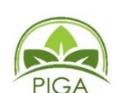 [Speaker Notes: Este slide finaliza la presentación. Si se requiere que el funcionario de la CGN deba ser contactado,  digite el correo electrónico institucional.]